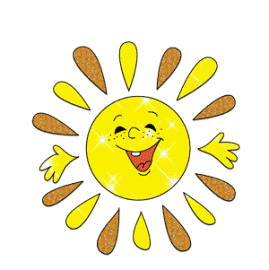 Правила для воспитанных детей
в школе
Азбука нравственности
 1 класс
Выполнила: воспитатель ГПД 
Копиева Марина Юрьевна
г.Белгород МБОУ - лицей №32
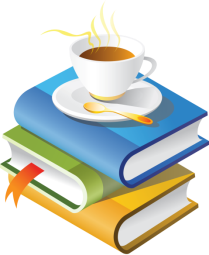 радость
обида
Приветливость
Внимательность
Старательность
Огорчение
Грубость
Товарищество
Аккуратность
Хорошееповедение на уроке
Плохое поведение на уроке
конец